The Mononuclear Phagocyte System
A Comparison of Macrophages and Monocytes
Overview
Mononuclear phagocyte system (MPS): 
described in 1960s
consisting of committed precursors in the bone marrow, circulating blood monocytes and tissue macrophages in every organ
Monocytes:
circulating in peripheral blood
recruited into tissues in response to a wide range of stimuli
Macrophages:
recognized as phagocytes by Metchnikoff in 1884
 found in all tissues; have specialized functions depending on their anatomical location:
Microglia: neuronal survival, connectivity and repair
Langerhans cells: immune surveillance in epidermis; keratinocyte proliferation control
Kupffer cells: liver tissue regeneration
Osteoclasts: bone remodeling
Central Nervous System Hemorrhage
Sequence of cells observed after intracranial hemorrhage or repeated lumbar punctures:
PMNs and macrophages: 2-4 hours
Erythrophages: 1-7 days
Siderophages:  2 days – 2 months
Hematoidin crystals: 2-4 weeks
Non-phagocytizing Macrophage (A)
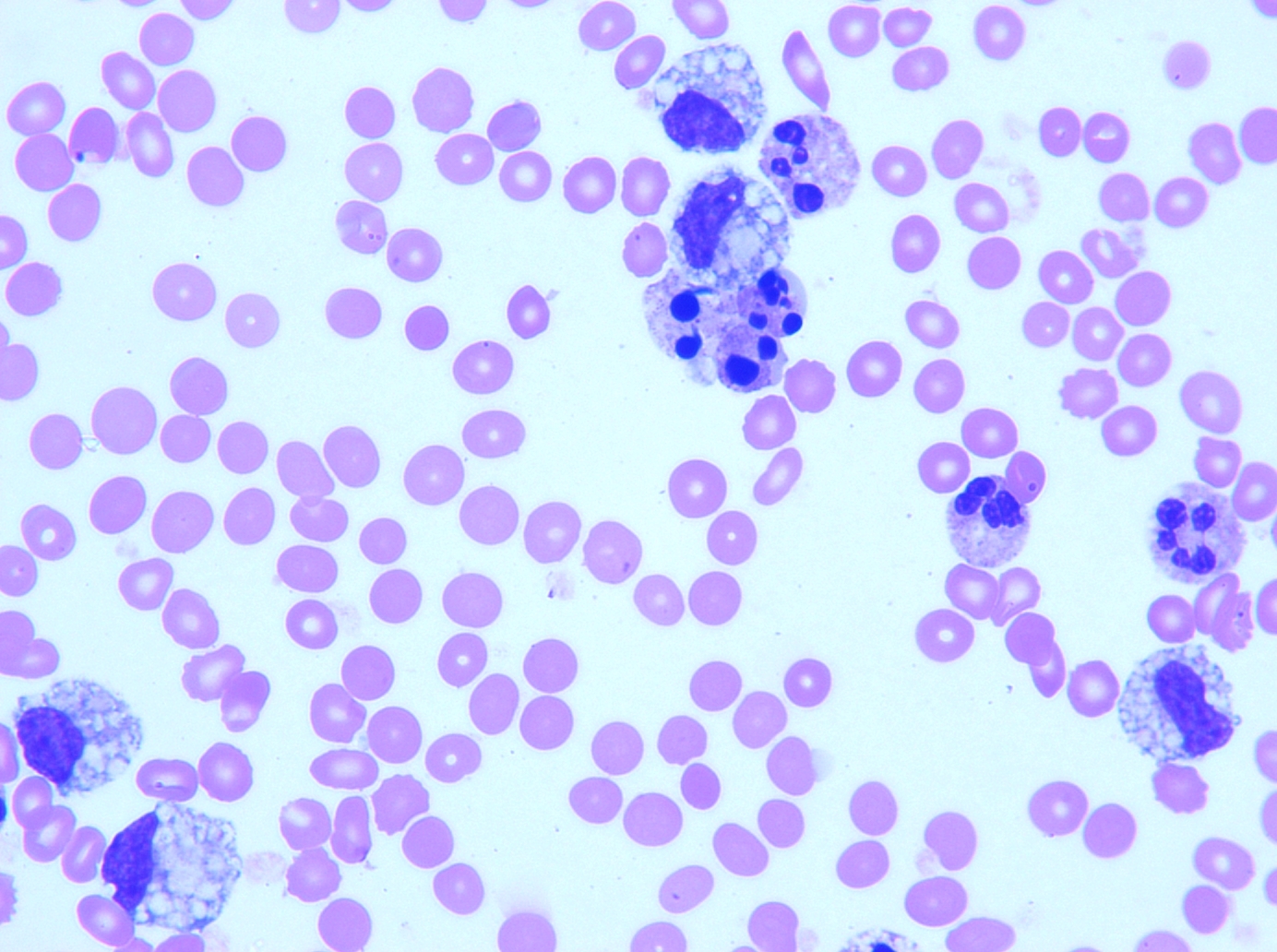 A
A
A
A
Monocyte v. Macrophage in BF
B
A
A. The monocyte nucleus is usually indented or curved with lacy chromatin. The monocyte is 12-20 um. Pseudopods and phagocytic vacuoles are common. Monocytes leave the circulation in response to chemotactic factors to differentiate into larger free macrophages, which possess greater phagocytic activity and a higher concentration of hydrolytic enzymes.
B. Macrophages are generally larger (15-85 um) than monocytes, with eccentric nuclei and pleomorphic shape. If the two cells (A & B) can’t be differentiated based on size and vacuoles alone, one must focus on the N:C ratio – much greater in monocytes.

The macrophage cytoplasm is highly vacuolated and often contains phagocytic debris. Phagocytosis by macrophages is similar to neutrophil phagocytosis, but much quicker – it requires less opsonization or complement, and can be initiated by simple contact. Targets for macrophage phagocytosis can be any non-self agent: dead or dying cells, bacteria, fungi, and viruses. They may also function as antitumor agent.
Erythrophages
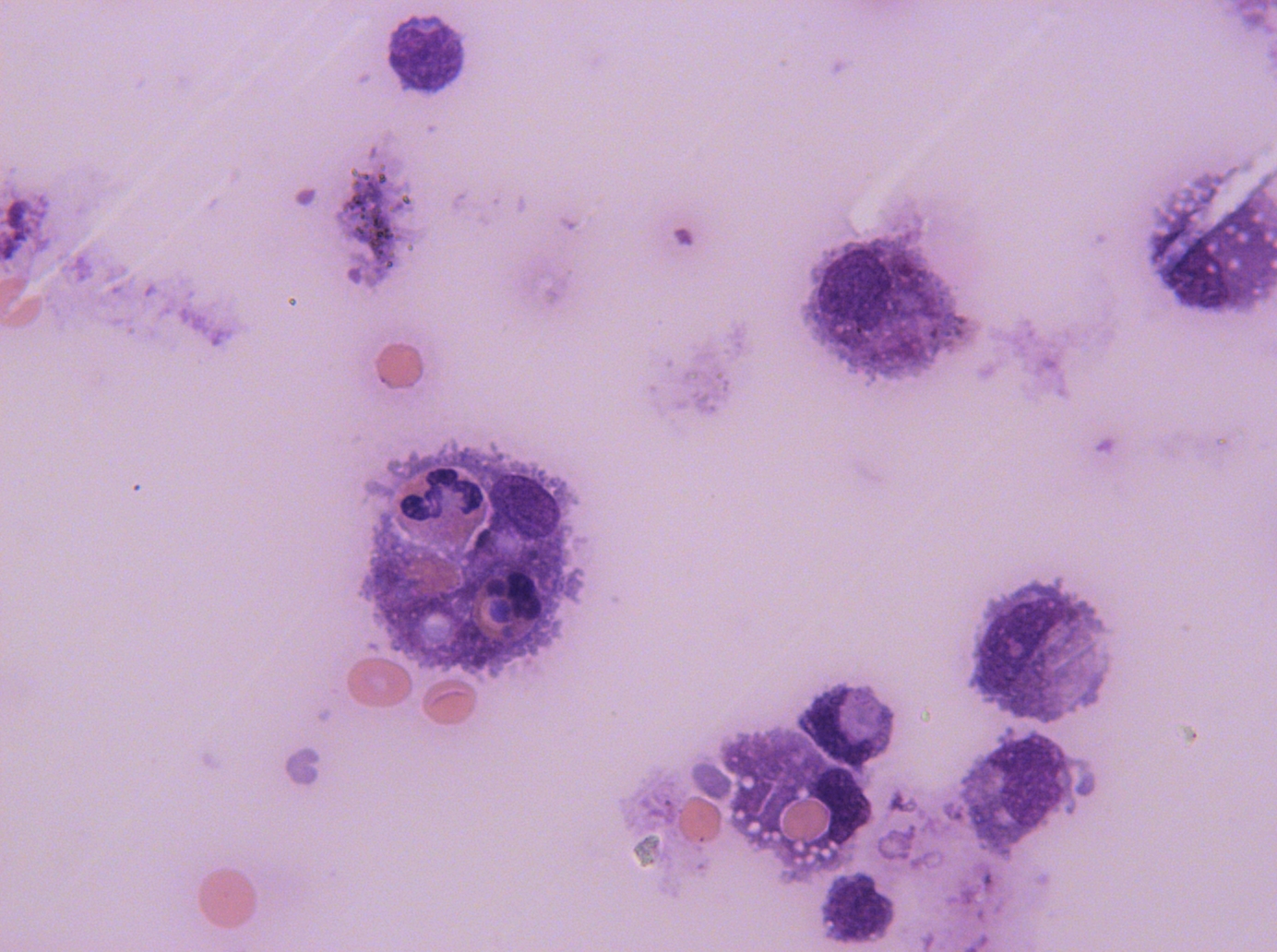 A. Typical erythrophage showing the phagocytosed RBC within its cytoplasm. B. Large macrophage ingesting neutrophils and erythrocytes.
B
A
Erythrophages 2
A
B
A. Digestion of RBCs by enzymatic activity within the macrophage causes a discoloration of the erythrocytes and their appearance sometimes mimics vacuoles. B. Monocyte.
Siderophages
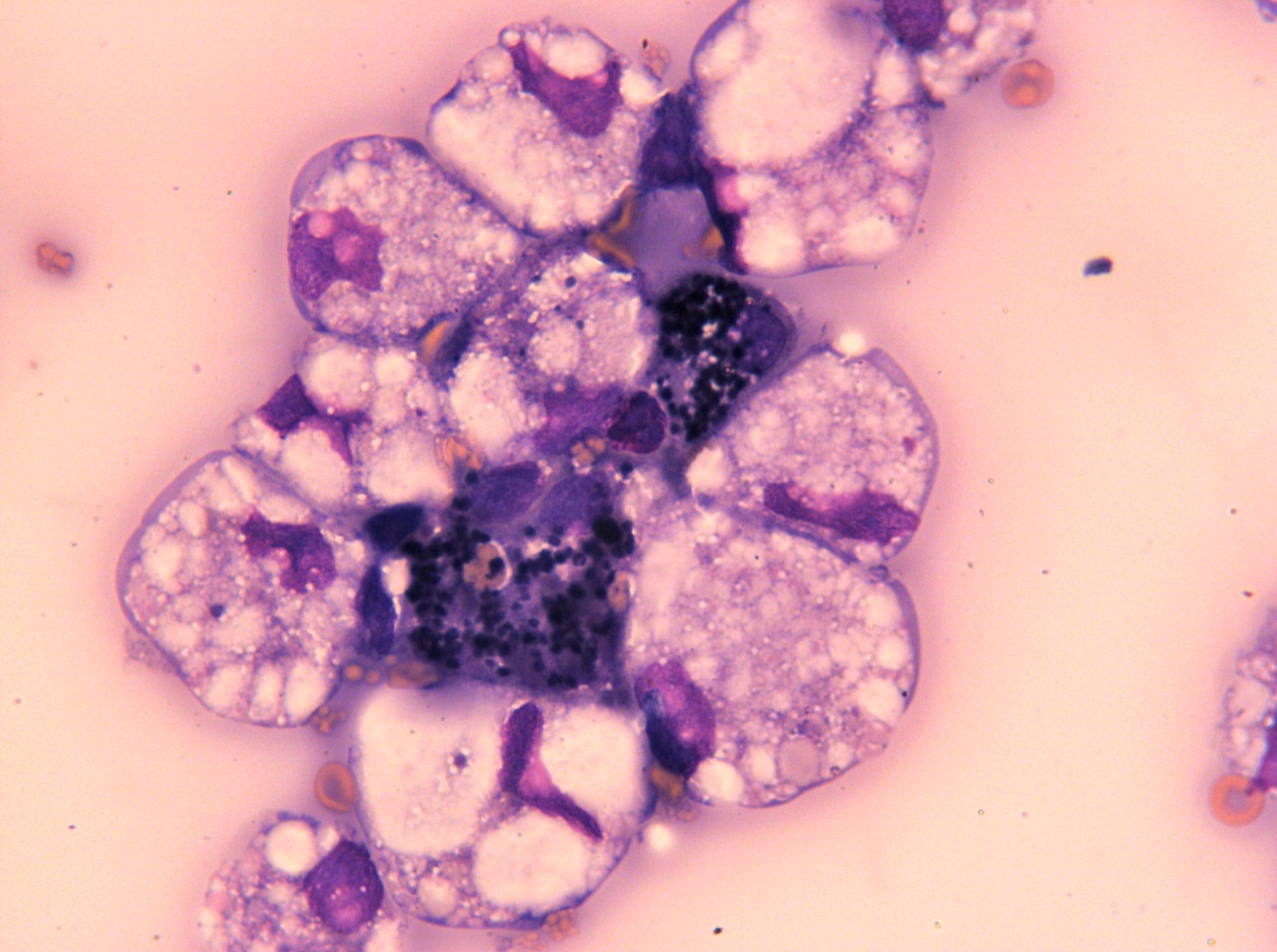 A
A
A. Macrophages containing hemosiderin - blue to black granules containing iron from the degradation of hemoglobin
More Macrophages*
*
*
**
*
*
** Monocyte
More Macrophages* 2
*
*
*
References
Dale DC, Boxer L, Liles WC. The phagocytes: neutrophils and monocytes. Blood. 2008; 15;112(4):935-45. 
Gordon S, Taylor PR. Monocyte and macrophage heterogeneity. Nat Rev Immunol. 2005; 5(12):953-64. 
Hume DA. The mononuclear phagocyte system. Curr Opin Immunol. 2006; 18(1):49-53. 
Hume DA. Differentiation and heterogeneity in the mononuclear phagocyte system. Mucosal Immuno. 2008; 1(6):432-41. 
Carr JH, Rodak BF. Clinical Hematology Atlas. 2004.